Mikrobiyoloji-1 Uygulama
Ders: Antibiyotik duyarlılık testleri
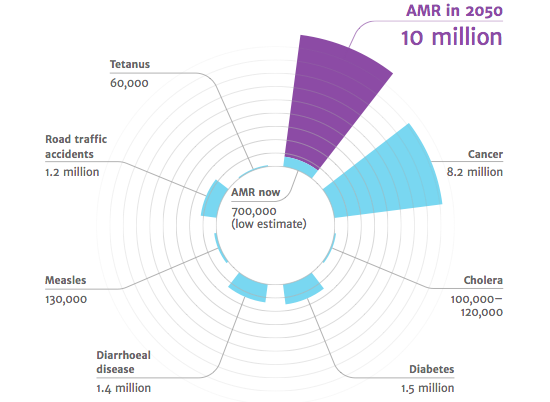 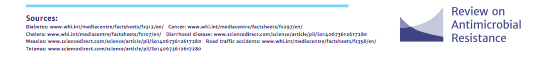 O’Neill, J.; 2016
Antibiyotik Duyarlılığının Laboratuvarda Belirlenmesi
Disk Difüzyon Yöntemi (Antibiyogram)
Tüp Dilüsyon Yöntemi (MIC)
Disk Difüzyon Yöntemi (Antibiyogram)
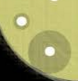 MIC Testi
128
64
32
16
8
4
2
1
Konsantrasyon mcg/ml
Üreme yok
MIC - 8
üreme
MIC 50- MIC 90